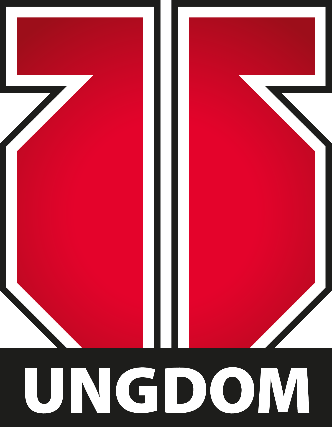 Damlag 2015/2016Div 1
Målsättning
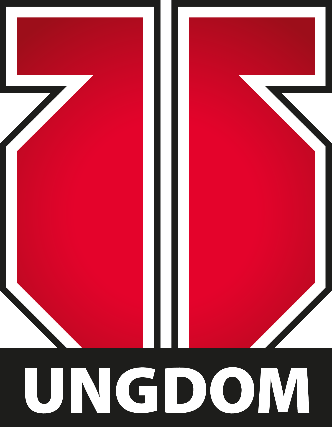 Kort sikt – Erbjuda en bra produkt med bra möjligheter för att utvecklas för våra damspelare inför framtiden.  

Lång sikt – Att ÖHK skall ta över Damlaget.
Organisation
Teamledare – Niklas Malmer
Lagledare – Malena Carlsson
Huvudtränare Dam – Ulf Gyllander
Ass. Tränare Dam – Niklas Brandin
Mv tränare – Thomas Söderlund
Fysansvarig – Cecilia Bäckström
Ekonomiansvarig – Elisabet Olsén
Materialförvaltare – Peter Jakobsson
Materialförvaltare – Anders Grandelius
Materialförvaltare – Mikael Lundwall
Materialförvaltare – Janne Carlsson
Sisu – Marie Persson
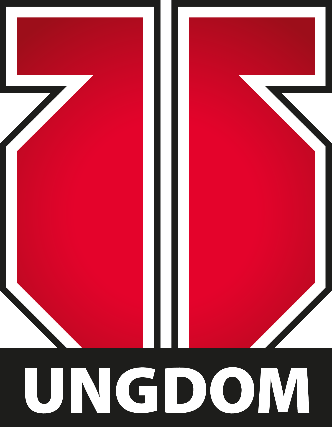 Matchlag
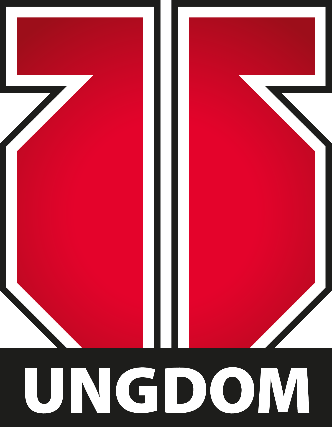 Div. 1 Örebro HU
Div. 2 Hällefors IK

Seriestart 12/9

Samarbete kommer finnas så att spelare kan spela i båda lagen
Träningstider
Tisdag 19.50–20.50 Hall A Fokus spel
Torsdag 20.20–21.20 Hall B Fokus teknik
Fys
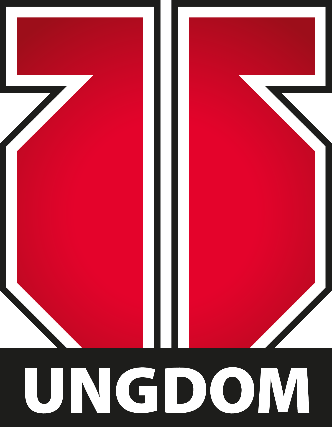 Bra uppslutning
Ökas med ett eget löppass i veckan från nu
Yoga 2 pass nästa vecka
Skottträning och fys 9 och 11/6
Egen träning i sommar schema kommer att ordnas
Is
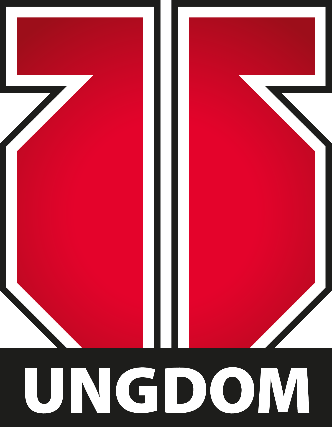 Ispass i A hallen från v 34
Fys kommer att fortsätta tills vi går på ordinarie istider i September
Fys i samband med ispass under säsongen
Träningsmatcher under Augusti/September
Träningsläger
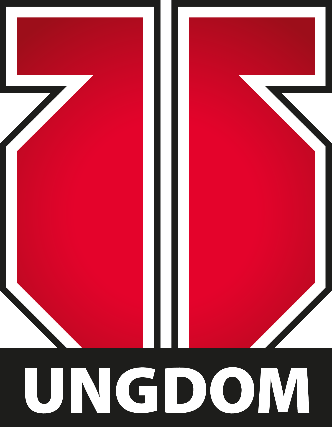 Träningsläger i Fellingsbro i början av Oktober
Under lägret kommer spel, teknik, fys och annat behandlas
Planerar för att Maria Rooth ska ha vissa pass
Förhoppningsvis avsluta med match
Försäljning
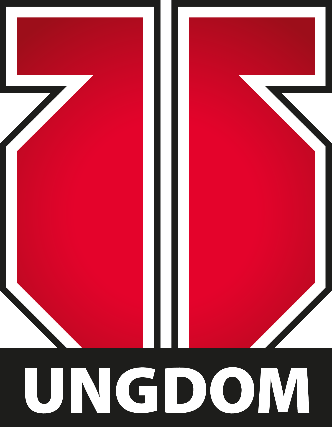 Försäljning av xx kommer att ske med start xxxx
Teamkläder
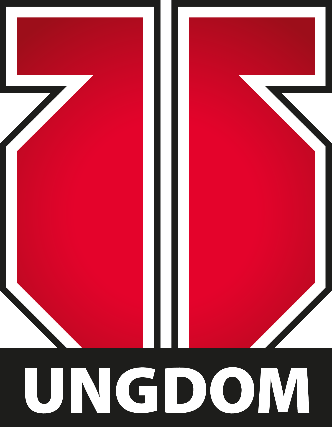 Vad ska vi köpa in?
Kostnad?
Utrustning
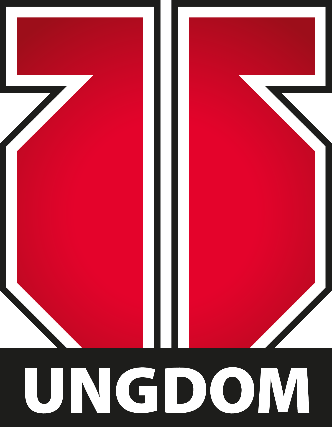 Hjälmar finns för utlåning till de som inte har svart idag. Jobbas på att få nya till alla
Byxöverdrag finns
Matchställ finns nytt
Damasker finns
Övrigt
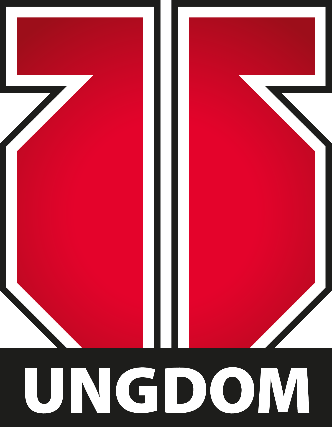 Övrigt
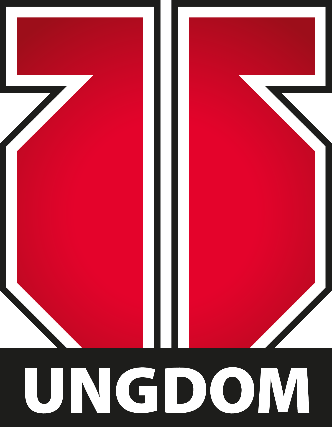 Byte av logga
Utrustning
Spelarkontrakt
Avgifter – 1700:-
Tillhörighet – Dam
Sommarträning
Egen hemsida
Termos Teamboy
Spelarkontrakt 
Välkommen till Örebro Hockey Ungdom och ………………………..(Lag).
Upprättat mellan .................................... (Spelare) och Anders Eriksson (Sportansvarig). 
Under perioden augusti 2015 - april 2016.
 
Att i alla sammanhang vara en god representant för vår förening.
Vi vet att lagets totala insats betyder mer än enskilda prestationer. 
Vi vet att det vid sidan av ishockeyn är mycket viktigt att sköta skolan/arbetet på ett bra sätt.
Vi vet att skötsamhet utanför planen är en förutsättning om man vill nå framgång på planen.
Att sätta damlagets matcher och träningar i första hand. 
Skada, jobb, skola, sjukdom eller resa är godkända frånvaroanmälningar. 
Deltaga vid de träningar och matcher som spelaren blir nominerad. 
Vi vet att om någon uppträder ojust eller okoncentrerat kommer han att skickas av banan.
Vi vet att SOM MAN TRÄNAR - SPELAR MAN! 
Vi respekterar alltid vår förening och ledarna genom att:
 - meddela om vi inte kan komma till samlingarna. 
 	- vi är alltid ombytta och klara i god tid före match/träning.
 - vi stretchar alltid efter träning/match.
 - VI GÖR ALLTID VÅRT BÄSTA!
Jag som spelare känner till och är fullt införstådd med dessa regler.


..............................................................
Ort och Datum

............................................................... 	.................................................................
Spelare			Sportansvarig
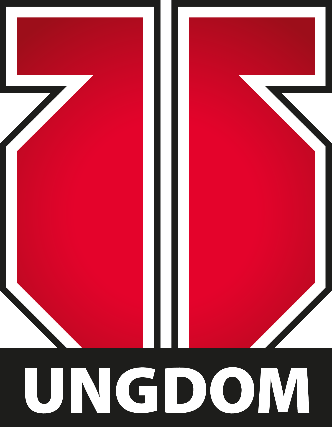